aeggnnnörsstuwz
oder auch
,,Zwangsstörungen’’
genannt, wenn man es nicht alphabetisch sortiert
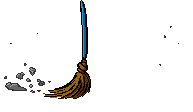 Was ist das?
Das Bewusstsein wird von beständigen Gedanken überflutet, wodurch man sich genötigt fühlt, bestimmte Handlungen wieder und wieder auszuführen, welche das Alltagsleben beeinflussen.
Ähnlichkeiten mit Panikstörungen, Phobien oder einigen Persönlichkeitsstörungen.
Wer? Wann? Wieso?
1-2% der Bevölkerung
Mehr Frauen als Männer
Im frühen Erwachsenenalter
Nach einem belastenden Ereignis
[Speaker Notes: Frauen früher, Putzzwänge. Männer später, Kontrollzwänge
ZB nach Schwangerschaft, Geburt, Trennung, Tod einer nahen Person, Schwierigkeiten am Arbeitsplatz
meist in einer depressiven Episode, häufig leiden sie an Depression]
Zwangsgedanken    Zwangshandlungen
Gedanken, Impulse, Vorstellungen
Aufdrängend, wiederholend
Irrational, unkontrollierbar
ZB: Angst vor Infektionen
Dazu gezwungen, Unheil abwenden, Leid mildern
Kein Zusammenhang zwischen Handlung und Zweck
ZB: Gefrorenes Brokkoli in Teekessel über dem Kopf schwenken gegen Bakterien
[Speaker Notes: werden auch als irrational und unkontrollierbar aufgefasst
Angst vor Infektionen, Angst sexuelle oder aggressive Impulse auszudrücken, Angst vor körperlichen Fehlfunktionen, extreme Zweifel

zB Frau gefrohrenes Brokkoli in Teekessel über dem Kopf schwenken um Bakterien zu vertreiben, 300x kauen um keine Bakterien aufzunehmen]
Ab wann ist es eine Zwangsstörung?
Zwangsgedanken die man nicht ignorieren kann obwohl man weiß, dass sie irrelevant sind
Zwangshandlungen die mindestens eine Stunde pro Tag dauern, strengen Regeln folgen und sind ohne realistischen Bezug auf das was verhindert werden soll
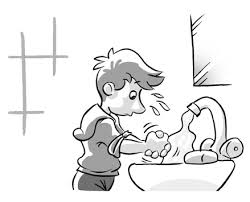 [Speaker Notes: ZG: man weiß dass es unsinnig ist, Arzt hat bestätigt dass man nicht krank ist aber man denkt trzdm den ganzen tag drüber nach
ZH: 3-4h morgens duschen und jedes mal die obere schicht der Seife abkratzen um Bakterien loszuwerden
Man erkennt dass es übertrieben oder unbegründet ist. Msn denkt es folgen schlimme Folgen wenn man die Handlung unterlässt
Verursachen von starker Belastung, beeinträchtigt das alltägliche Leben
Handlung wird nicht mit Vergnügen sondern mit Leid durchgeführt, evtl ist es einem peinlich, wird von den Betroffenen als dumm oder absurd dargestellt, trotzdem nicht fähig es abzustellen]
Arten von Zwangsstörungen
Sauberkeits-, Ordnungszwänge
Vermeidung
Vorsichtsmaßnahmen
Kontrollieren
Bestimmte extreme Handlung
[Speaker Notes: Ordnung: Zeremonien die Stunden bis den ganzen Tag dauern
Vermeidung: zb nichts mehr anfassen was glänzt
Vorsichtsmaßnahmen: Zählen, ständiges Berühren eines Gegenstands
Kontrollieren: zb ob der Herd aus ist, Tür abgeschlossen
Handlung: zb brokkoli]
Folgen
Zerstört Beziehungen/ Freundschaften
Nervt/ verärgert Mitmenschen
Kein Verständnis von anderen
Verschlimmert depressive Gefühle
Generalisierte Angst
[Speaker Notes: verstehen nicht warum alle 10min eine tür öffnen und wieder schließen muss
weitere verschlechterung
keine Zeit mehr für Freunde, Familie oder Arbeit]
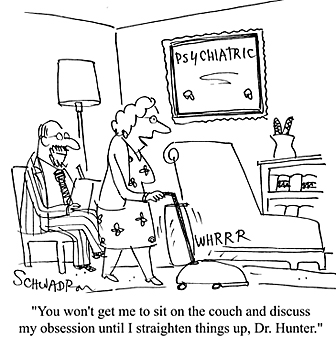 Ätiologie der Zwangsstörung
Psychodynamische Theorie
Verhaltenstheoretische und kognitive Theorien

Biologische Faktoren
Psychodynamische Theorie
Ursachen: sexuelle/ aggressive Triebkräfte 
          Durch Sauberkeitstraining in Kindheit nicht kontrollierbar 
Betroffene sind analfixiert 
Manifeste Symptome: Ergebnis eines Kampfes zwischen Es und Abwehrmechanismen
Alfred Adler:  Zwangsstörungen durch das Gefühl von Inkompetenz 
Nachgiebige/ Dominante Eltern: meine Entwicklung des Gefühls der Kompetenz 
Entwickeln Minderheitkomplexe, später Zwangsrituale 
Kontrolle, Gefühl der Kompetenz
Verhaltenstheoretische und kognitive Theorie
Erlerntes Verhalten
Zwangshandlung: erlerntes Verhalten, welches durch Angstreduzierung verstärkt wird 
Zwanghafte Kontrollmaßnahmen reduzieren Angst vor Unglück
Gedächtnisschwäche 
Unfähigkeit
Erinnerungen          
Unterschied zwischen realen und vorgestellten Verhalten
          Experimente bestätigen dies nicht
Wie kommt es zu Zwangsgedanken?
Unerwünschte Gedanken: intensiv, lösen große Besorgnis aus
          Verstärken sich bei Belastung
 Kindheit: bestimmte Gedanken gefährlich/ unannehmbar 
Schwierigkeit Reize zu ignorieren
Paradoxer Effekt der Gedankenunterdrückung 
Unterdrückung hat negative Folgen 
2 Gruppen 
Gedanke an Eisbär beziehungsweise nicht ein Eisbär
Umkehrung
Glocke sollte betätigt werden, wenn ein Eisbär gedacht wird
Ergebnis: Nach Unterdrückung wurde umso mehr an einen Eisbären gedacht
Biologische Faktoren
Frontallappen und Basalganglien
Erhöhte Aktivität in Frontallappen festgestellt
Übermäßige Besorgnis
 Fehlfunktion in Basalganglien 
 Zwangsstörungen, Tourette-Syndromà haben auch Zwangsstörungen
Rauch und Mitarbeiter setzten Patienen mit ausgewählten Reizen aus (z.B. schmutzige Handschuhe)
Blutzirkulation nahm im Frontalbereich und Basalganglien zu
Tritt hauptsächlich in orbitofrontalen Kortex, neostriatalen Bereich auf
Hyperaktives Verhalten-Hemm-System
Überaktive orbitofrontale Neurone geben Signal durch Reize ab
Hippocampus-Septum-System wird aktiviert 
steuert Verhaltenshemmung
Reize werden kritisch überprüft 
Wahrscheinlichkeit der Entdeckung schädlicher Reize steigt
Blockade des Verhaltens
geringfügiges Abweichen führt zur Ausweitung der Sicherheitsrituale 
Folge: Vermehrte Wiederholungen
Serotonin
neurochemisches Interesse
Antidepressiva: verhindert Wiederaufnahme von Serotonin 
wirksam bei Behandlungen von Zwangsstörungen
fördert synaptische Übertragung in Serotoninneuronen
Vermutung: Zwangsstörungen hängen mit niedrigen Serotoninspiegel/ geringer Anzahl von Rezeptoren zusammen
Tests haben ergeben, dass Substanzen zur Stimulierung der Serotoninrezeptoren Zwangsstörungen verschlimmern könnten
Genetische Komponente
bei Verwandten von Patienten wurde ein hoher Anteil von Angststörungen festgestellt 
Prävalenz ist bei Verwandten höher
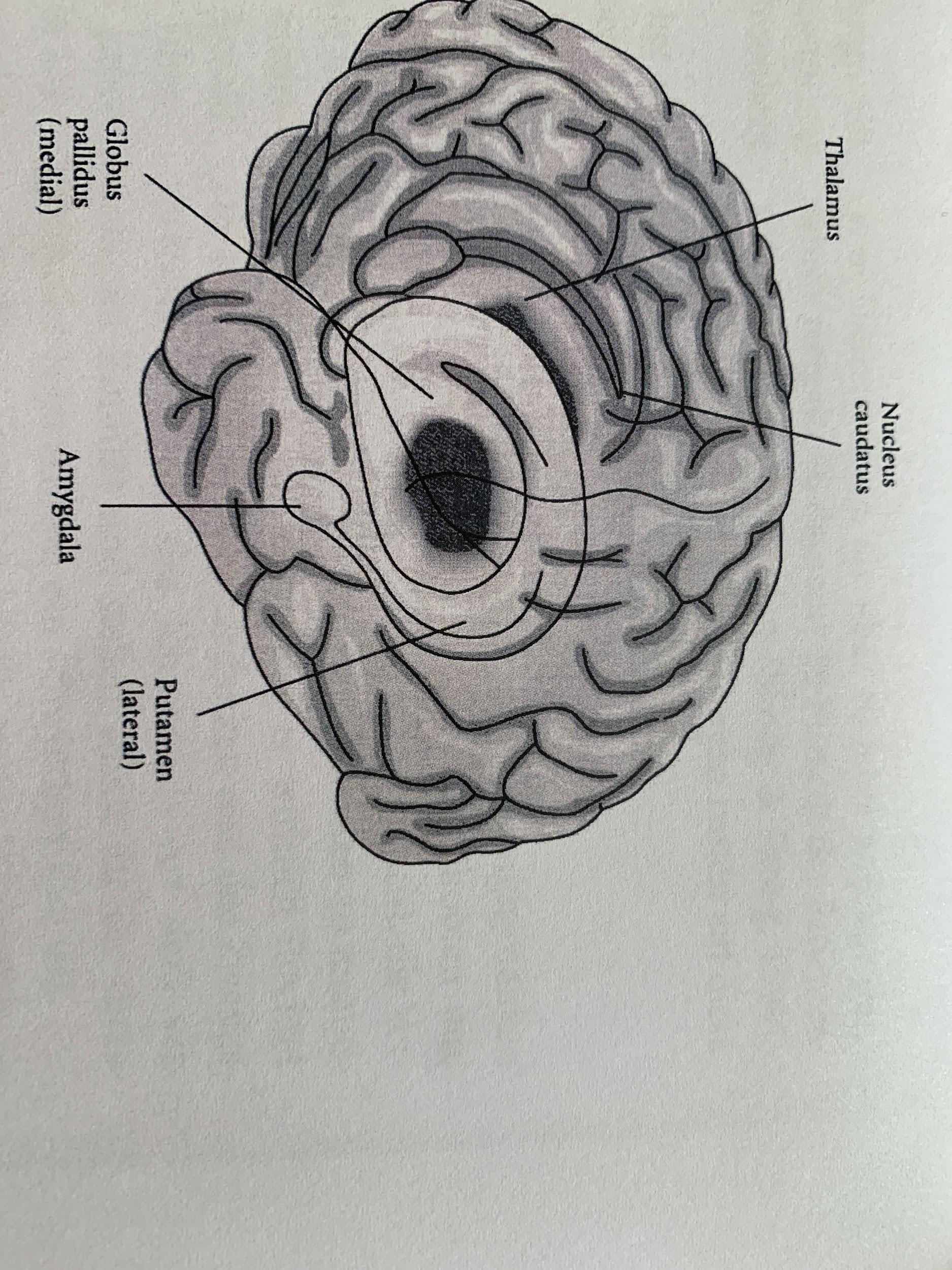 Therapie der Zwangsstörung
Psychodynamische Therapie
Exposition mit Reaktionsverhinderung
Kognitive Verhaltenstherapie

Biologische Behandlung
Therapie der Zwangsstörung
am schwersten zu behandelnde psychische Störung
nur 20% Heilung 
unterschiedlicher Einfluss der wichtigsten Therapierichtungen
Psychodynamische Therapie
Zwangsgedanken und Zwangshandlungen psychodynamisch behandelt
ähnlich wie Phobien
generalisierte Angst
Verdrängung aufheben
Schutz des Ichs vor verdrängten Konflikten
⇒ den Patient ermutigen, sich seiner Angst zu stellen
wenig erfolgreich, daher der Versuch die Akzeptanz zu vergrößern
Garantie für die Richtigkeit ihrer Handlungen
⇒ Toleranz von Ungewissheit und Angst bei Konfrontation (mit einer Situation, in der Zwangsverhalten vermieden wird/nicht eintreten kann)
Mittelpunkt der Behandlung:
Einsicht in die unbewussten Determinanten des Zwangs
Exposition mit Reaktionsverhinderung
am weitesten verbreitet und allgemein anerkannt bei der Behandlung Zwangsritualen
Viktor Meyer (1966) in Großbritannien
Exposition + Reaktionsverhinderung
auslösende Situationen(z.B. einen schmutzigen Teller anfassen) + Unterlassen des Rituals(z.B. Händewaschen)
⇒ negative Verstärkung (=Reduzierung der Angst)
Verhindern des Rituals = Konfrontation mit dem angsterrengenden Reiz ⇒ Löschung der Angst
bei mehr als der Hälfte der Patienten (zumindest teilweise) wirksam
Klinik zur Kontrolle der Zwangsrituale (Meyer, 1966)
Schulung des Personals
Verhinderung jeder Gelegenheit auf die Ausübung der Rituale
Familie mit einbezogen (häusliche Umgebung)
hart und unangenehm
dauer einer Exposition: mind. 1 ½ Stunden
15- bis 20-malige Wiederholung (drei Wochen)
Übungsstunden
häufige Verweigerung
spezielle Eigenschaften des Patienten
zauderhaft
fürchten Veränderungen
sorgen sich, von anderen kontrolliert zu werden
Kognitive Verhaltenstherapie
Handlungen des Patienten sollen zu einem perfekten Ergebnis führen /
alles muss so sein, wie es sich der Patient wünscht (rational-emotive Therapie)
⇒ Therapie: Überzeugung vom Gegenteil
Überprüfung der Angst bei nichteintreten des Rituals
Exposition mit Reaktionsverhinderung 
wesentlicher Bestandteil
Beurteilung des Patienten nur bei Unterlassung möglich (Selbstüberzeugung)
Biologische Behandlung
Behandlung mit Substanzen, die den Serotoninspiegel erhöhen (häufigste)
z.B. selektive Serotonin-Wiederaufnahmehemmer
Trizyklika
positive Ergebnisse
Hinweis auf Verfahren der ersten Wahl
trizyklische Antidepressiva teils weniger wirksam
Besserung nur bei Patienten, die an Depressionen leiden
Nutzen nur begrenzt
Absetzen führt zur 90% Rückfallrate
Vermehrte Forschung nach Veränderungen des Gehirns (nach einer therapeutischen Intervention)
Vergleich zwischen Fluoxetin und Exposition mit Reaktionsverhinderung
verbesserung der Zwangssymptomatik → gleiche Veränderungen der Hirnfunktionen 
unterschiedliche Therapieformen aus unterschiedlichen Gründen wirksam
⇒ verschiedene Weisen beeinflussen die selben Mechanismen im Gehirn
Letzter Ausweg:
neurochirurgische Behandlung
derzeitige Verfahren der Cingulotomie:
2-3 cm der weißen Substanz nahe des Balkens zerstört
unterschiedliche Berichte von einer Besserung des Leidens angesichts der Unumkehrbarkeit
Zusammenfassung
Patienten werden selten komplett geheilt
unabhängig von der Therapieform
deutliche Besserung durch eine Reihe von Inventionen
Zwangsstörung besteht weiterhin (bis zu einem bestimmten Grad)
verbesserte Kontrolle
geringere Beeinträchtigung des Lebens des Patienten
Fazit
Welche Grundunterscheidung trifft man?
Wie entstehen Zwangsgedanken?
Typische Behandlungsvorschläge bei Zwängen
Welche Grundunterscheidung trifft man?
Zwangsgedanken
wiederholt, aufdringlich
Impulse
Vorstellungen
irrationales und unkontrollierbares Erleben
Häufigkeit, Intensität führen zur starken Beeinträchtigung im Leben
Zwangshandlungen (Zwangsrituale)
äußere Verhaltensweisen
geistige Handlungen
wiederholtes Auftreten 
Leid, Unheil mildern oder abwenden
Neutralisierung
Wie entstehen Zwangsgedanken?
gleichen unerwünschten Vorstellungen
→ Schwierigkeiten diese Reize zu ignorieren
im Kindesalter als gefährlich oder unannehmbar erlernt (Besorgnis Auslösen)
Versuch der Unterdrückung ruft einen paradoxen Effekt hervor: Intensivere Beschäftigung
verfestigung der Assoziation Gedanken + negative Emotionen (wiederholt)
⇒ Verstärkung der damit verbundenen Angst
Typische Behandlungvorschläge
Ziel: Aufdeckung eines verdrängten Konfliktes
am weitesten verbreitete Methode
Exposition mit Reaktionsverhinderung
Kombination mit kognitiven Ansätzen möglich
z.B. rational-emotive Therapie
biologische Behandlungsform
Verabreichung von Serotonin-Wiederaufnahmehemmern
Extremfälle
neurochirurgische Eingriffe